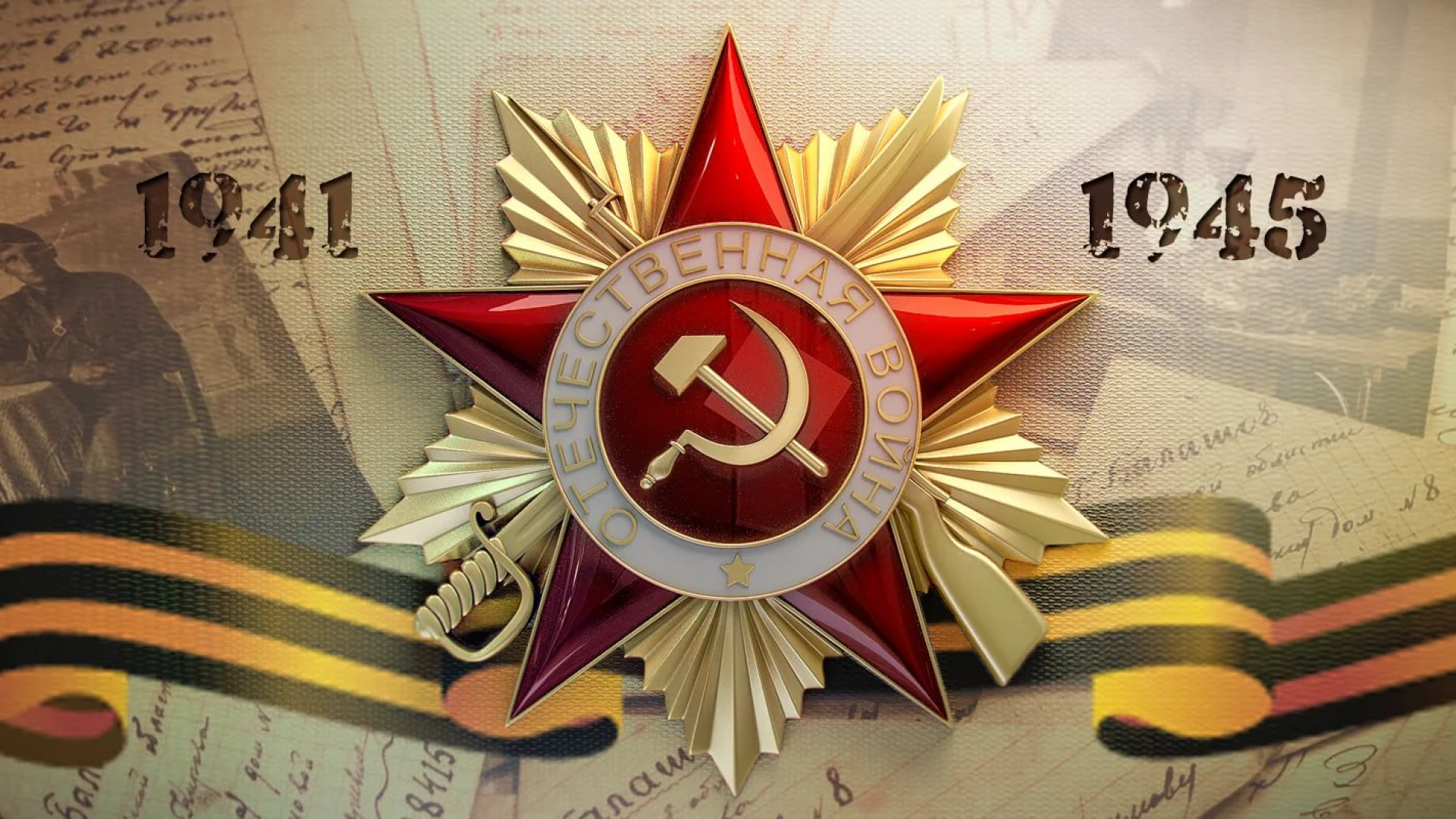 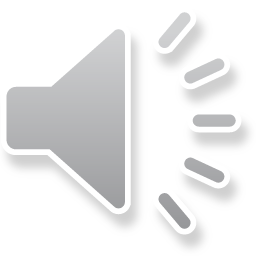 Чернышкова Юлия
Кадет взвода 8/3
ГБОУ РО БККК имени Матвея Платова
Великая Отечественная Война.
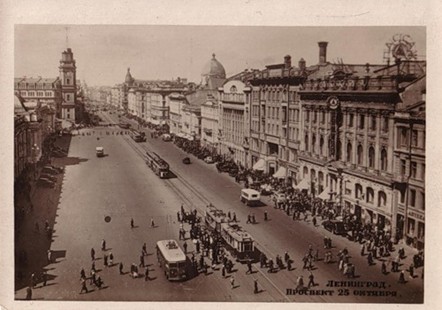 Это было еще когда наша страна Россия называлась СССР. Когда наши прабабушки и прадедушки были еще молодые, здоровыми , полными сил. Они были счастливые, мечтали о будущем , думали, что все в их жизни будет хорошо.
  Но их мечтам не пришлось осуществиться  .
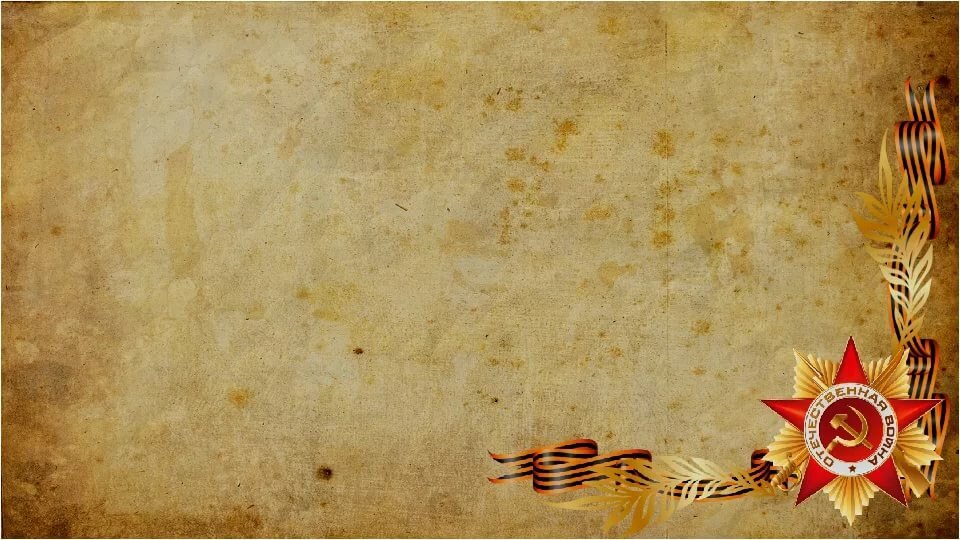 До войны все люди жили мирно, дружно, как мы с вами. Никто и не думал, что на нашу страну нападёт враг. Далёкое июньское утро 1941 года было спокойным.
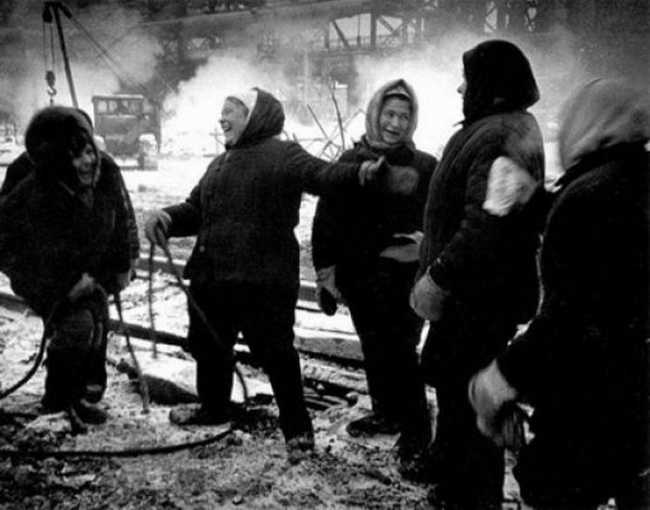 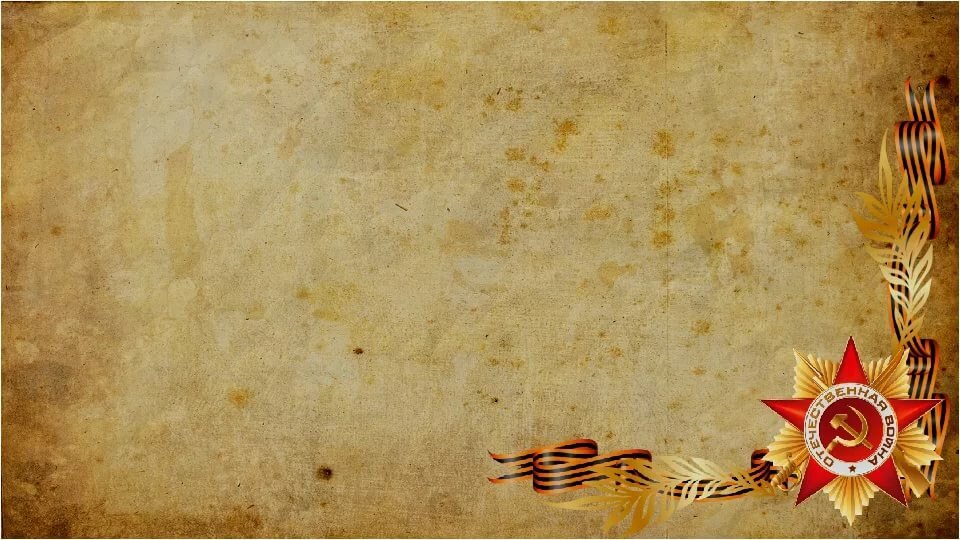 Но… Внезапно мирную жизнь нарушили взрывы снарядов… Началась Война!
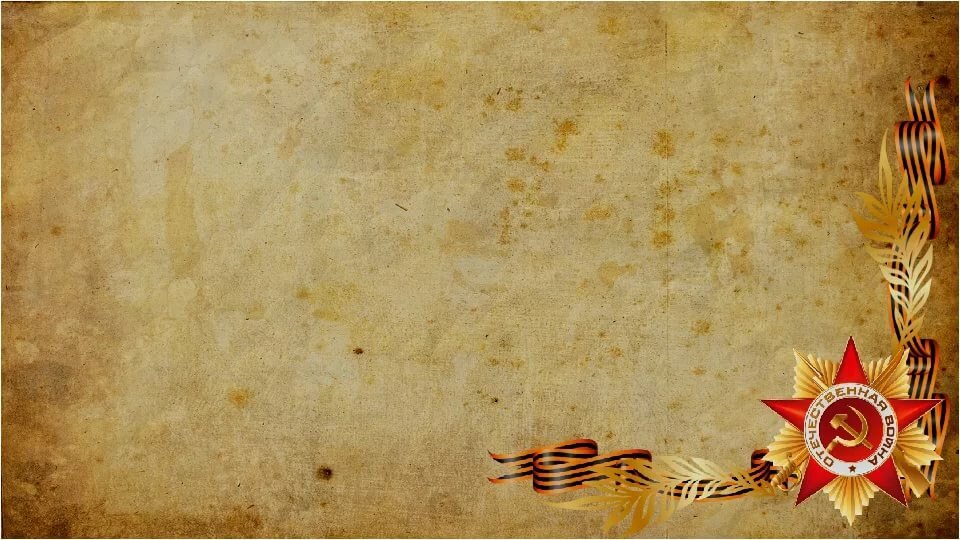 22 июня 1941 года фашистские войска напали на нашу Родину. Всех мужчин, которые могли держать оружие, призвали на войну, чтобы защитить нашу землю от фашистов
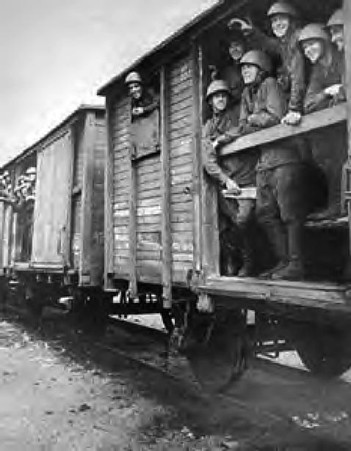 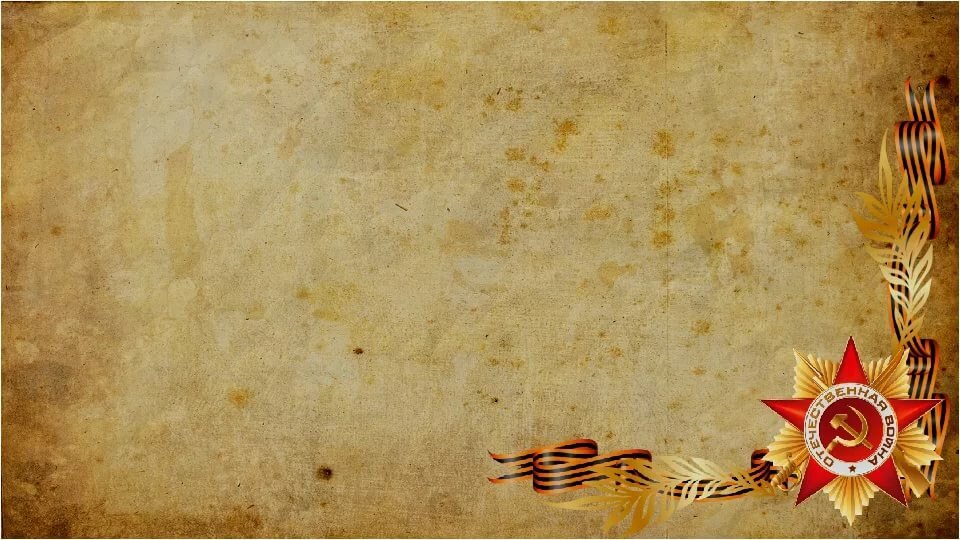 Это не обошло и нашу семью…
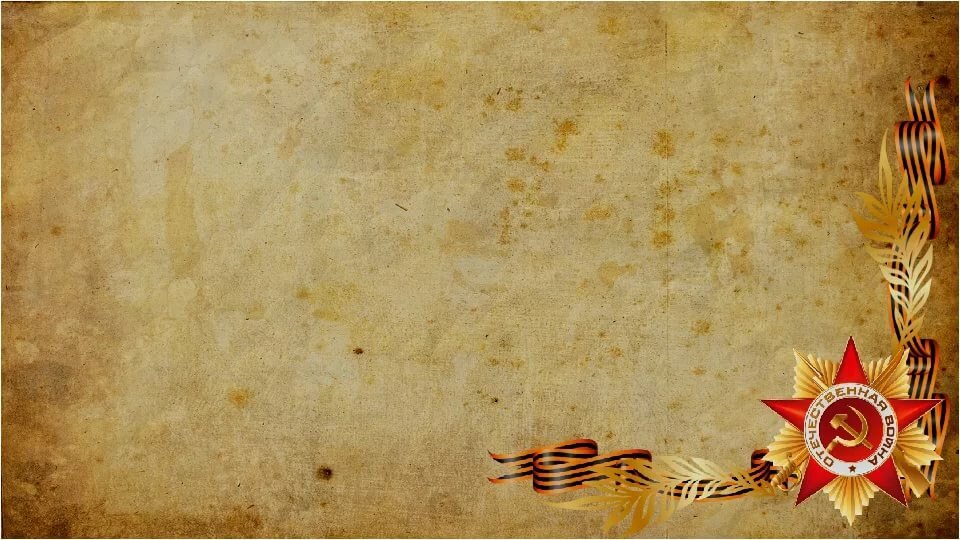 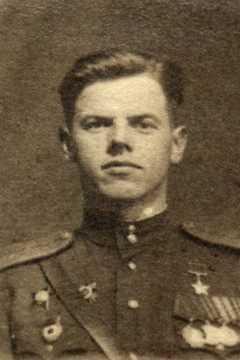 Дед моей мамы родом из Воронежской области. У него был двоюродный брат, который прошел всю ВОВ, имеет много наград, звание Героя Советского Союза. Это Беляев Василий Александрович. О нем я хочу и рассказать.
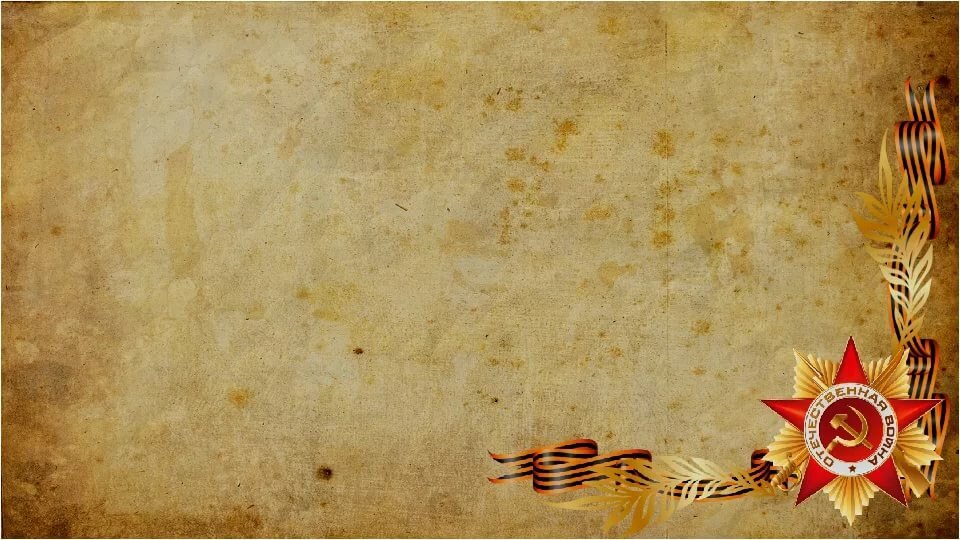 Василий Александрович Беля́ев родился 19 марта 1918 года в селе Архангельском Верхнехавского района Воронежской области. Окончил 7 классов и поступил учиться в педагогический техникум города Усмани. До войны работал учителем и заведующим начальной школы.
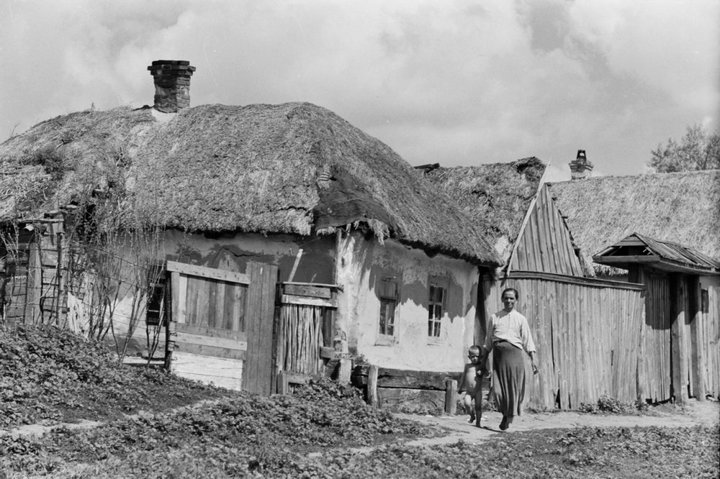 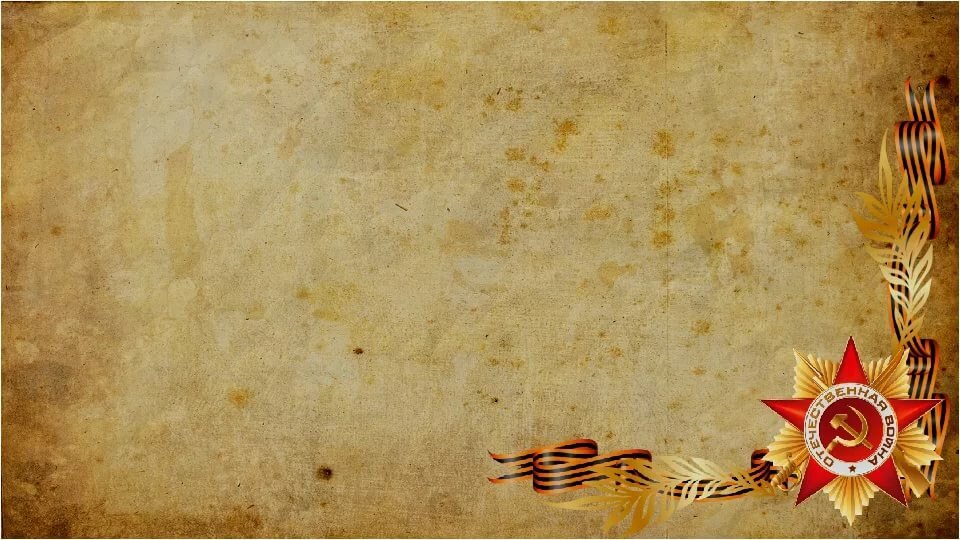 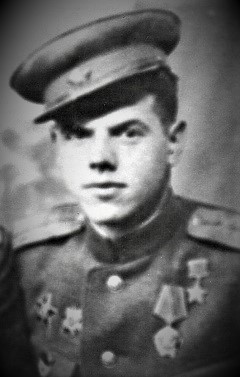 В ряды Красной Армии был призван в 1939 году. На фронте он находился с июня 1941 года. Сражался на Западном направлении – на Калининском, Западном, 1-м Прибалтийском и 3-м Белорусском фронтах. С 14 по 15 июля 1942 года в бою под Ворошиловградом был командиром орудия, получив 3 ранения, вел огонь по пехоте противника, не отходя от орудия. Он сумел отразить вражескую атаку, несмотря на полученные увечья в бою. За этот подвиг был удостоен ордена Красной Звезды.
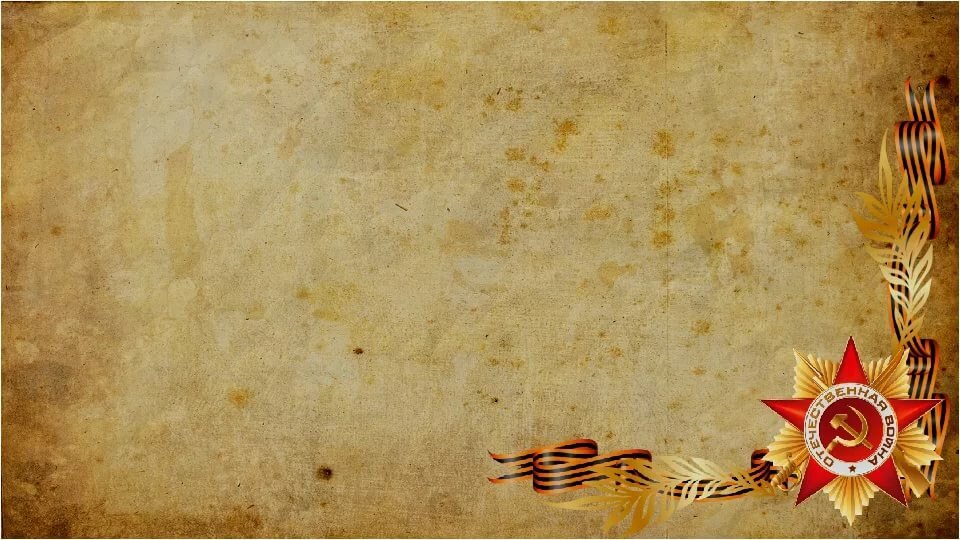 13 апреля 1945 года в очередном бою Беляев выкатил орудие вперед порядков пехоты, перетащил его через речку и в упор разбил 2 пулемета, орудие и автомашину врага. При овладении станцией Адлих-Повайен (Адлиг Повайен) (ныне поселок Черепаново Калининградской области) взвод Василия Александровича метким и внезапным огнем отрезал пути отхода бронепоезду противника, заставив экипаж сдаться. В бою за поселок Гайдау (Гайдоу) (ныне поселок Прозорово Калининградской области) артиллеристы Беляева прямой наводкой уничтожили несколько пулеметных точек гитлеровцев.
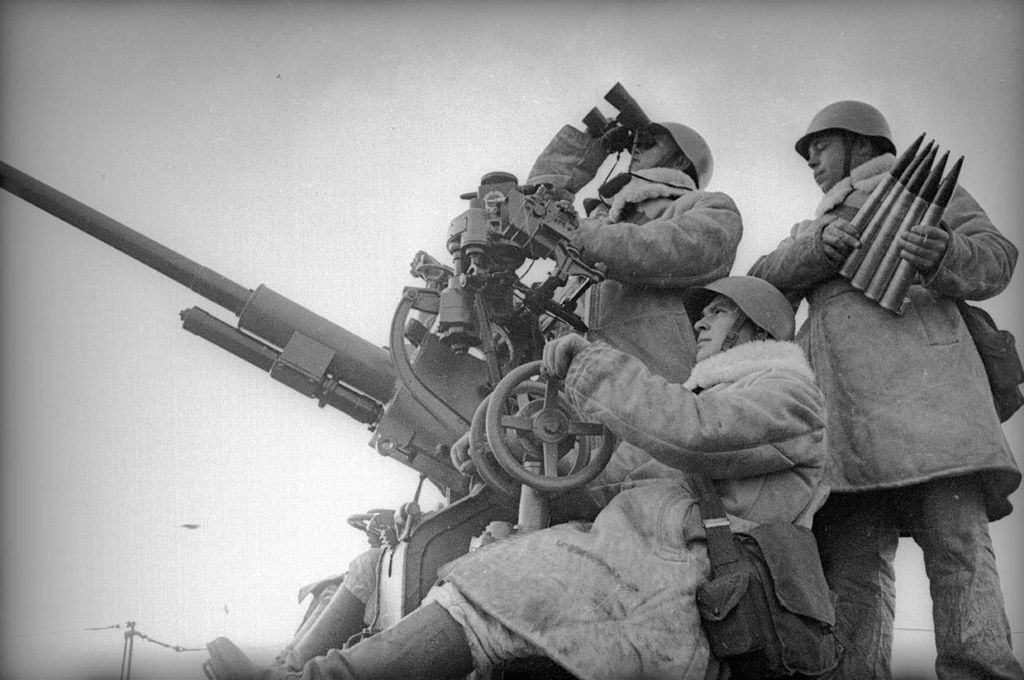 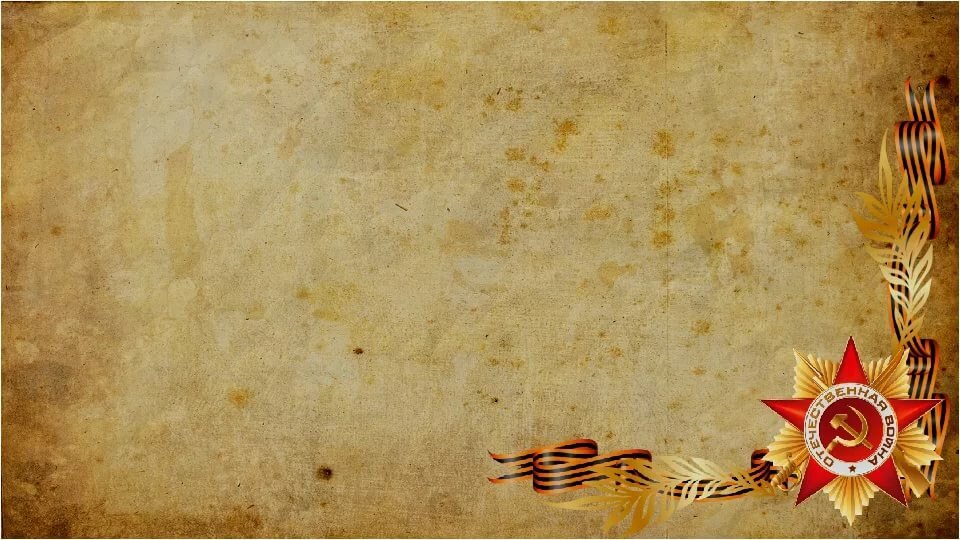 За храбрость и отвагу, проявленные в боях на территории Восточной Пруссии, Указом Президиума Верховного Совета СССР от 29 июня 1945 года младшему лейтенанту Василию Александровичу Беляеву присвоили звание Героя Советского Союза.
Отважный артиллерист продолжил службу в армии. Он участвовал в Хингано-Мукденской наступательной операции в Манчжурии, проявил образцы выносливости, заботы о личном составе и умении организовывать марш. Несмотря на сильную жару, умело организовал движение войск. За очередные заслуги перед Родиной Василий Александрович был удостоен ордена Отечественной войны I степени.
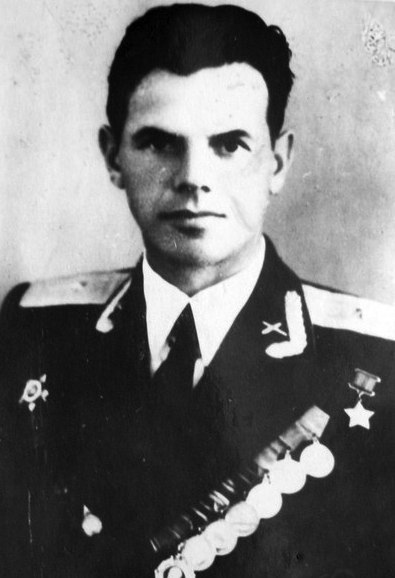 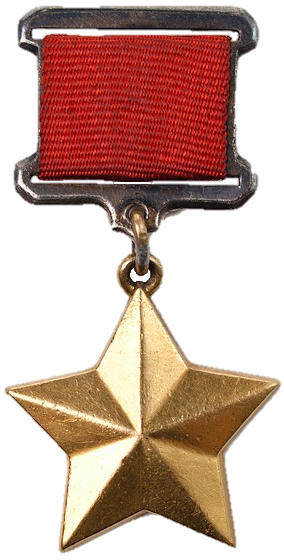 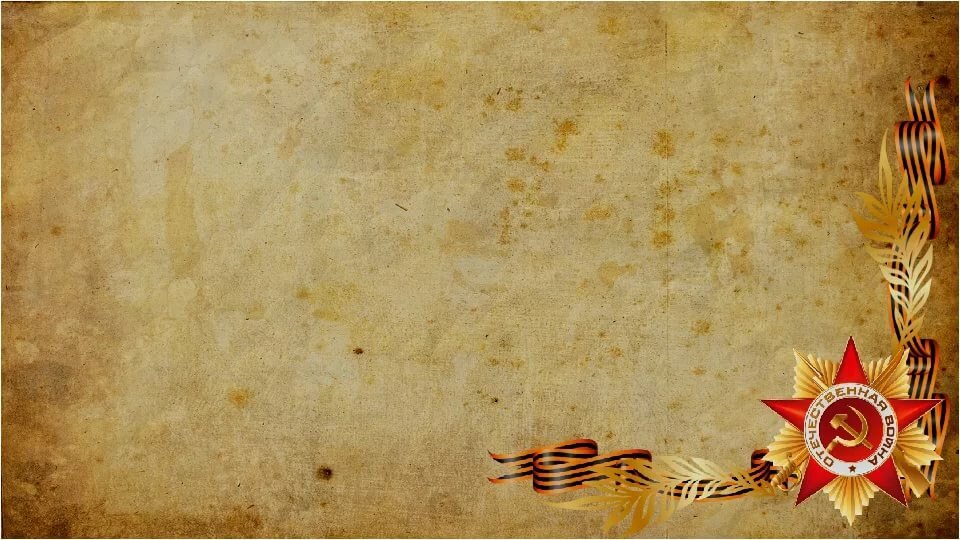 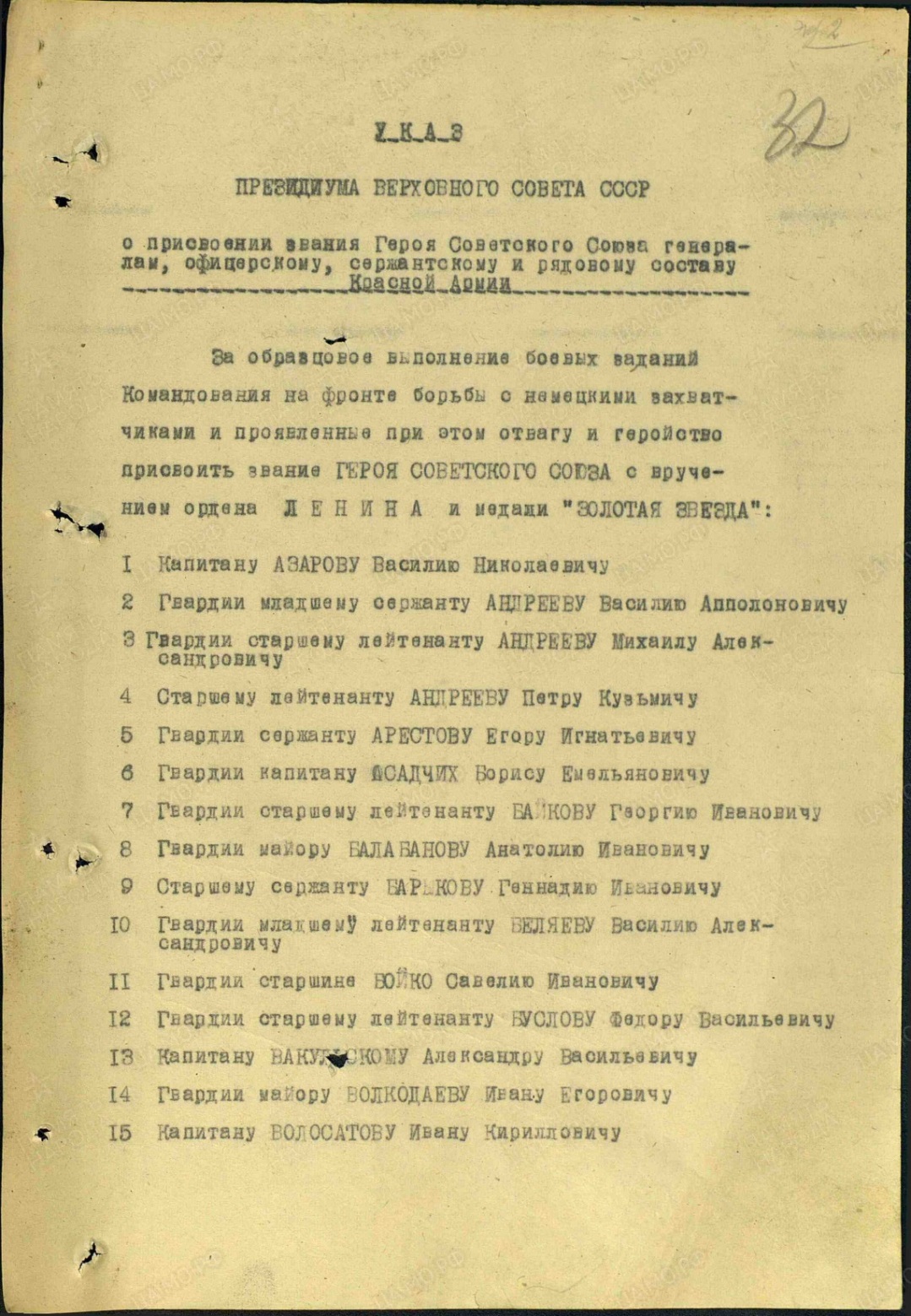 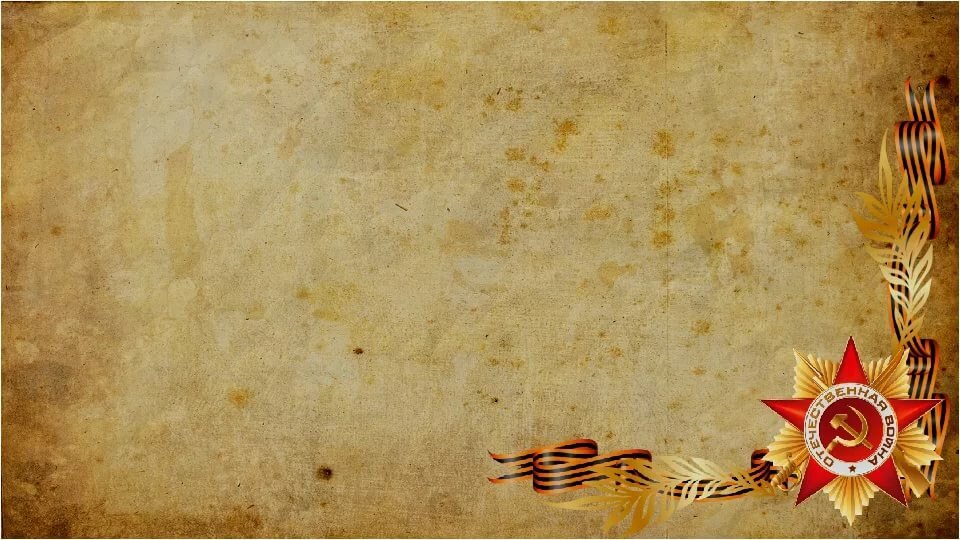 Боевой путь Беляева В.А
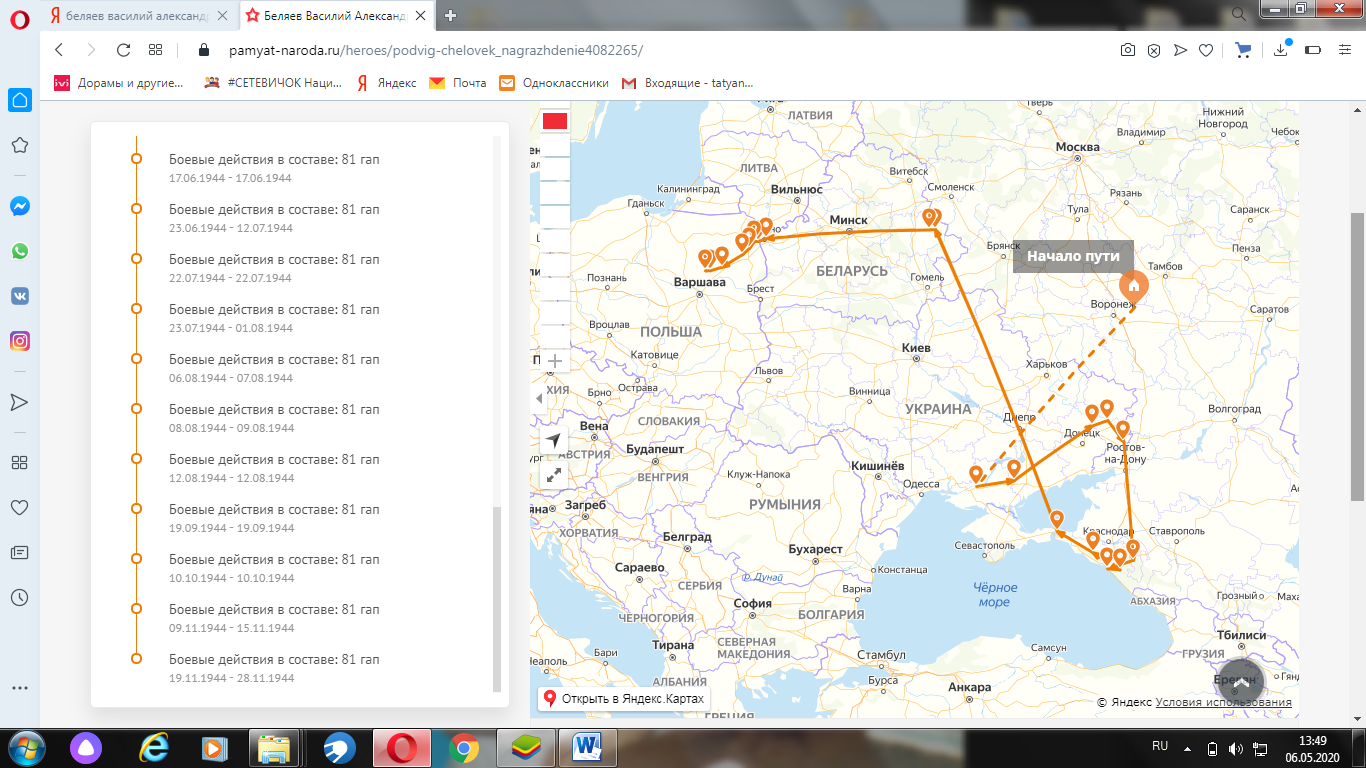 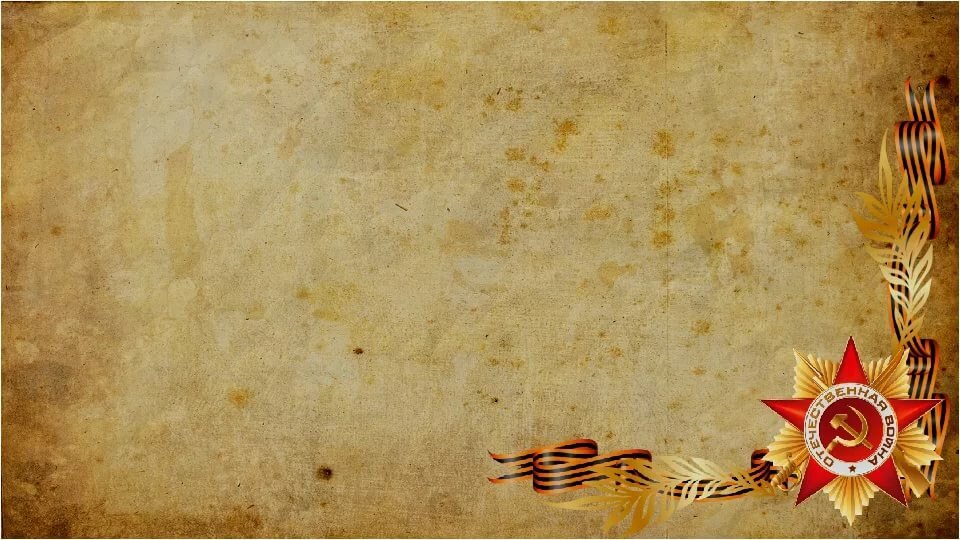 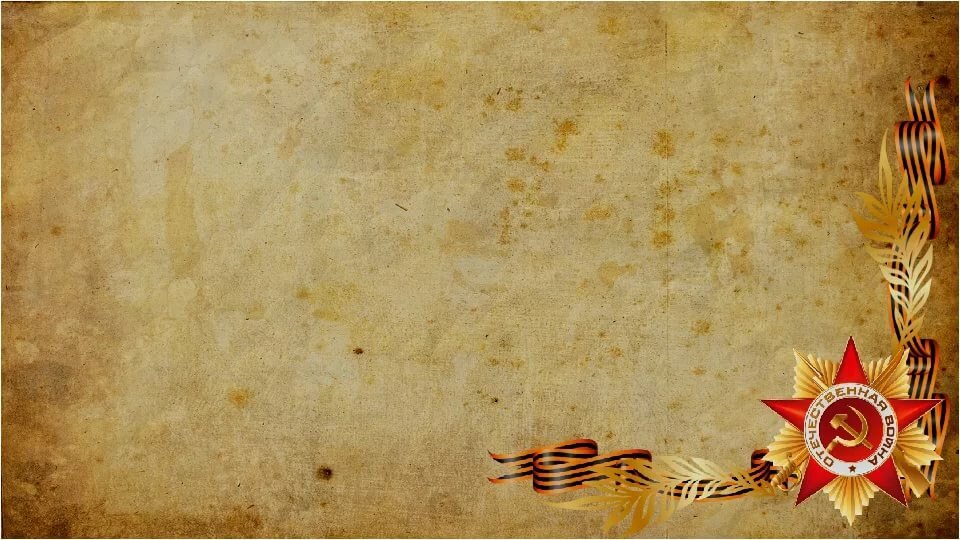 Воинские звания:
полковник; капитан гв. лейтенант; зам. политрука;
 гв. лейтенант; гв. мл. лейтенант
После окончания Второй Мировой войны окончил Высшие офицерские курсы и продолжил службу в армии. На пенсию он ушел в 1965 году в звании полковника, жил в Воронеже. Работал старшим инструктором в обкоме ДОСААФ. Скончался в 1994 году.
Имя Героя носили пионерские дружины Архангельской средней школы и школы № 32 города Томска, улица в его родном селе Архангельском Верхнехавского района Воронежской области.
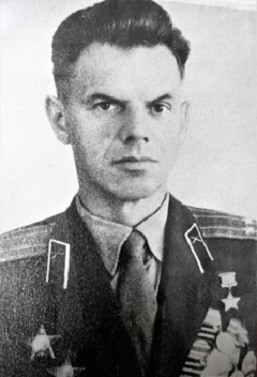 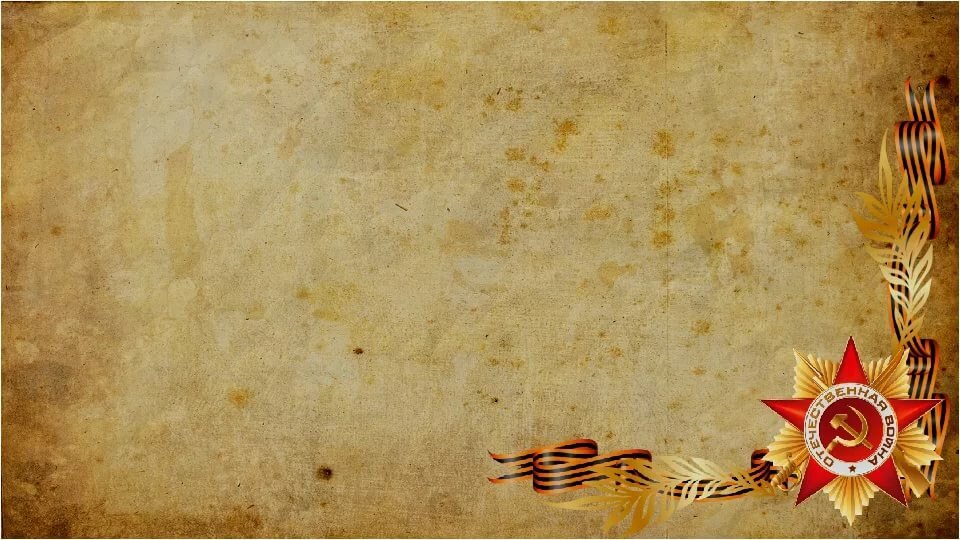 В моей семье есть ещё родственники-участники ВОВ
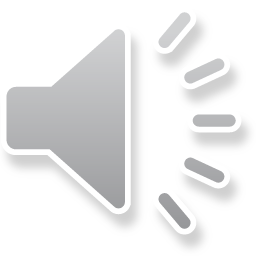 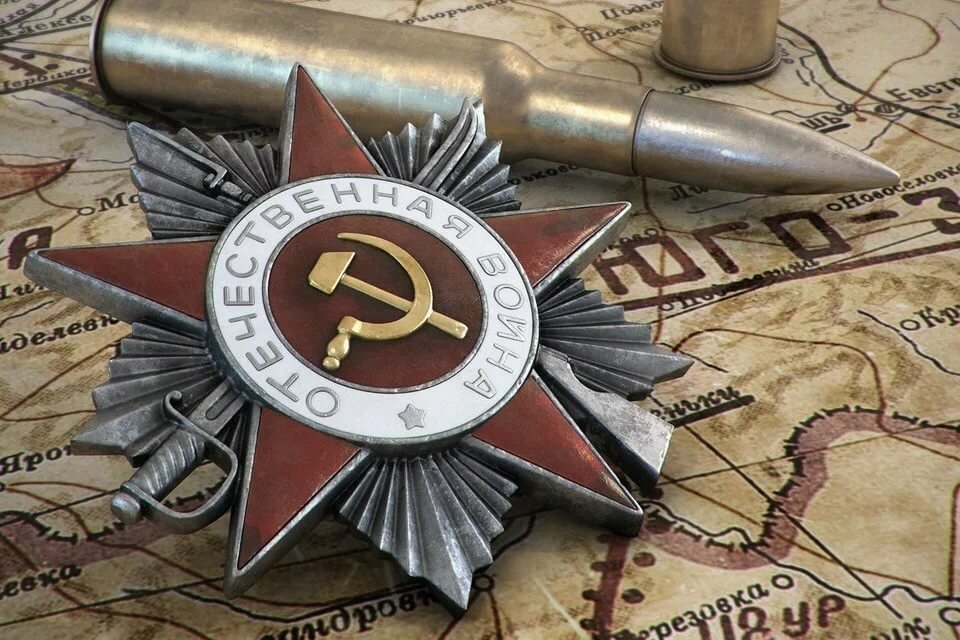 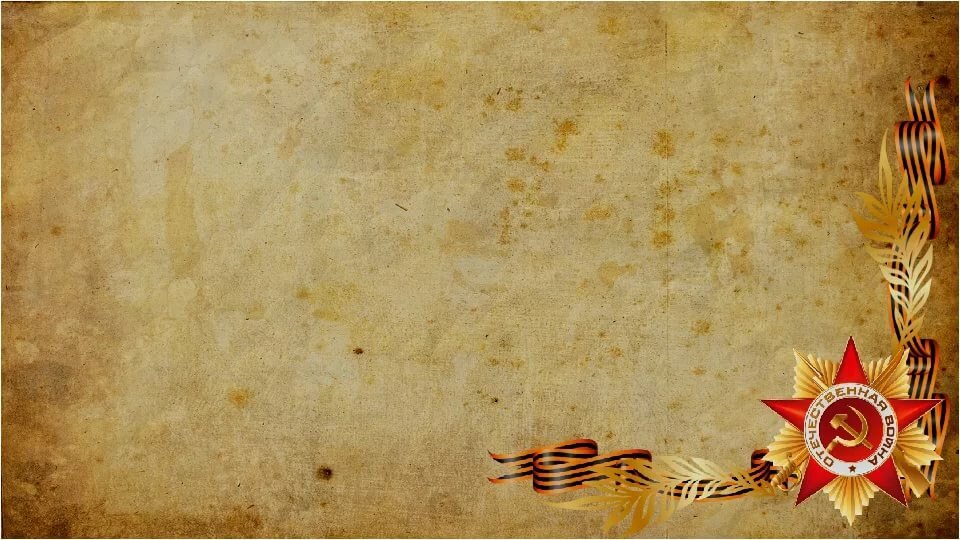 Чубаров Леонтий Петрович
Прошёл всю войну в составе 1059 артиллерийского полка, был командиром орудия.

Награды: 
Орден Красной звезды
Медаль «За оборону Сталинграда» 
Медаль «За победу над Германией»

 В одном из боёв был ранен, с осколками у сердца прожил всю свою оставшуюся жизнь до 82-х лет.
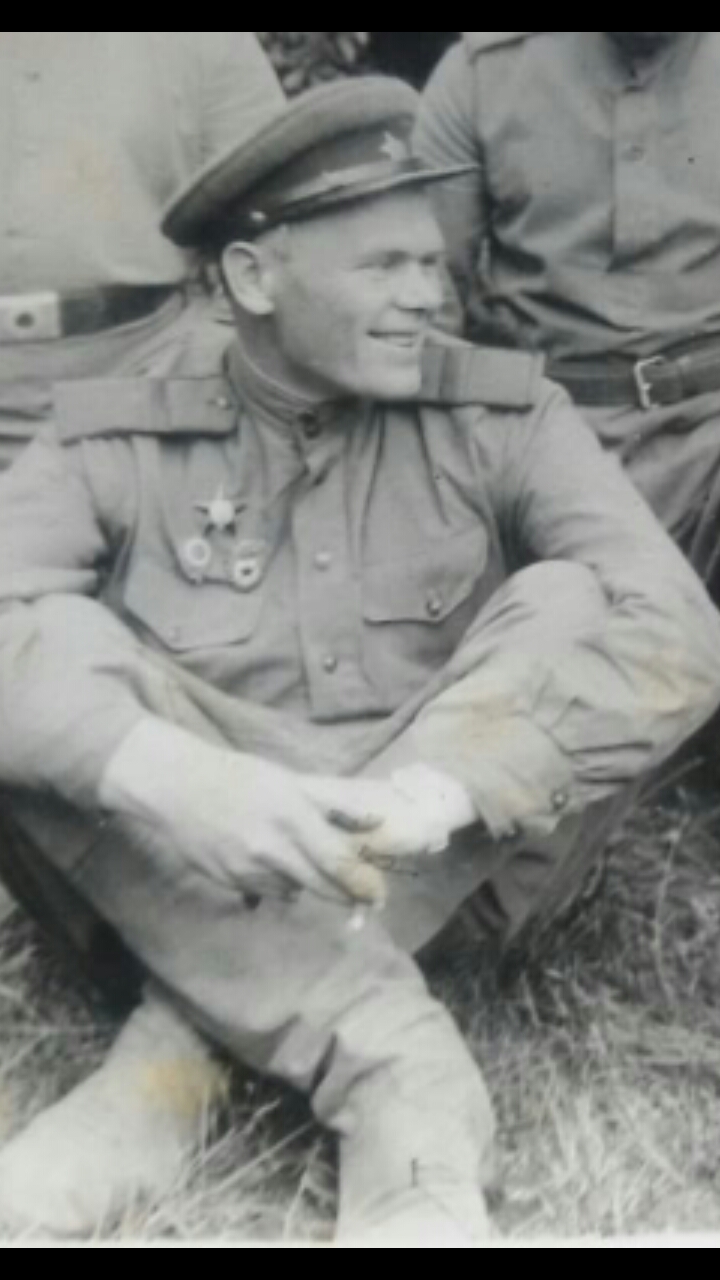 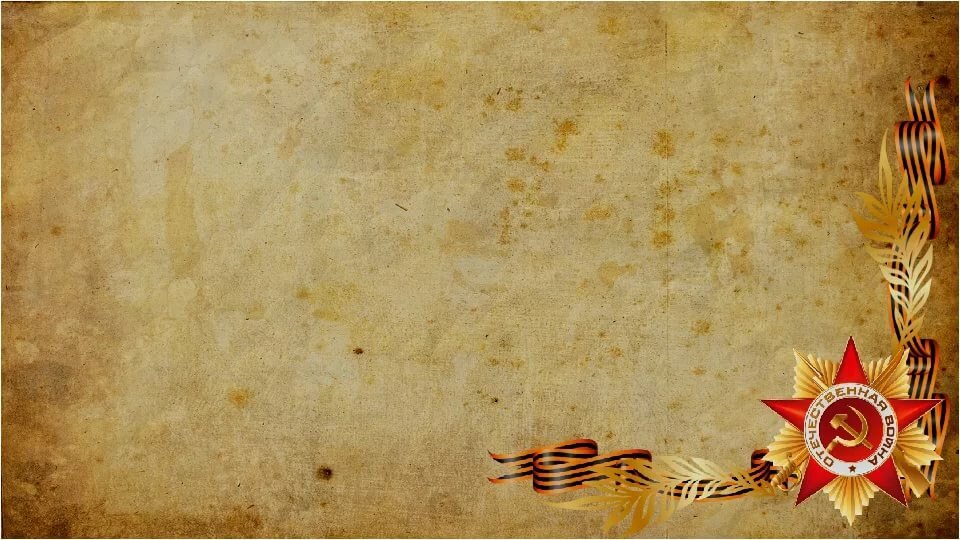 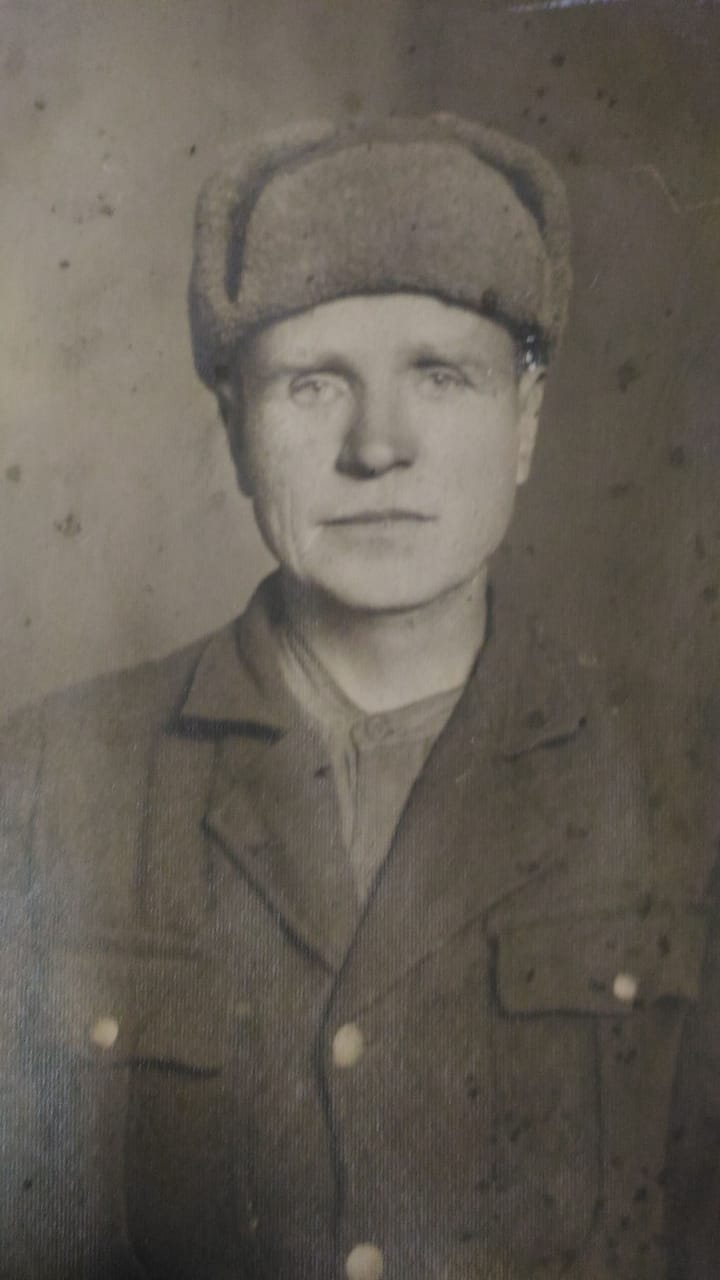 Мой прапрадед Горьковский Григорий Иванович родился в 1895 году в Белгородской области.
На войну был призван Белокалитвенским РВК, Ростовской области.
Звание красноармеец,
Воинская часть 203 сд; 239 азсп
С войны вернулся живым, умер в 1964 году.
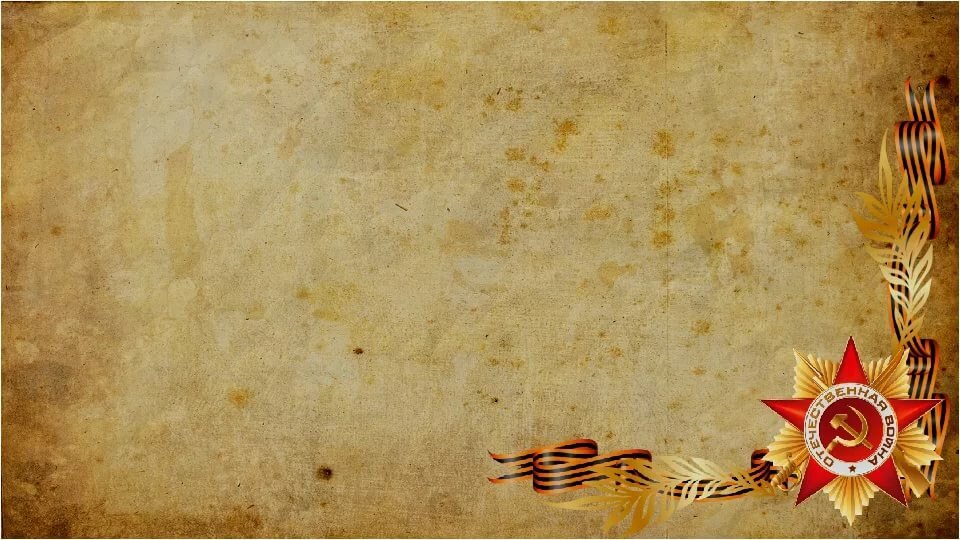 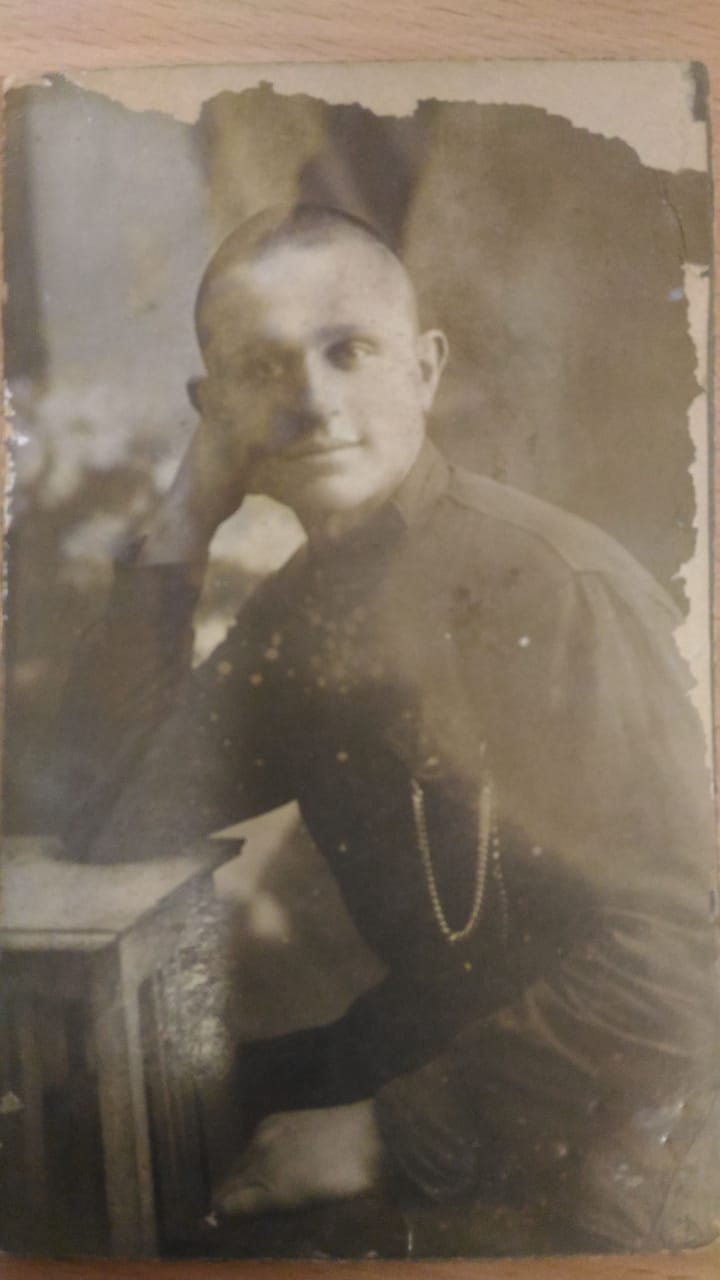 Мой прадед Беляев Яков Ефимович – участник ВОВ, родился в 09.10.1913 году в Воронежской области, Верхнехавском районе, с.Архангельск в многодетной семье.
 На войну был призван Бирским РВК. Боевой путь проходил на Дальнем Востоке в г.Хабаровск.
 Воевал в 474 стрелковом полку 120 стрелковой девизии и 361с.д.
 С войны вернулся живым, умер в 1992 году.
 К сожалению, награды не сохранились.
 Мама помнит, что дед их хранил в сундуке под замком, имел именной пистолет. 
 Про войну не любил рассказывать. Когда уходил в магазин, внуки открывали сундук и рассматривали награды.
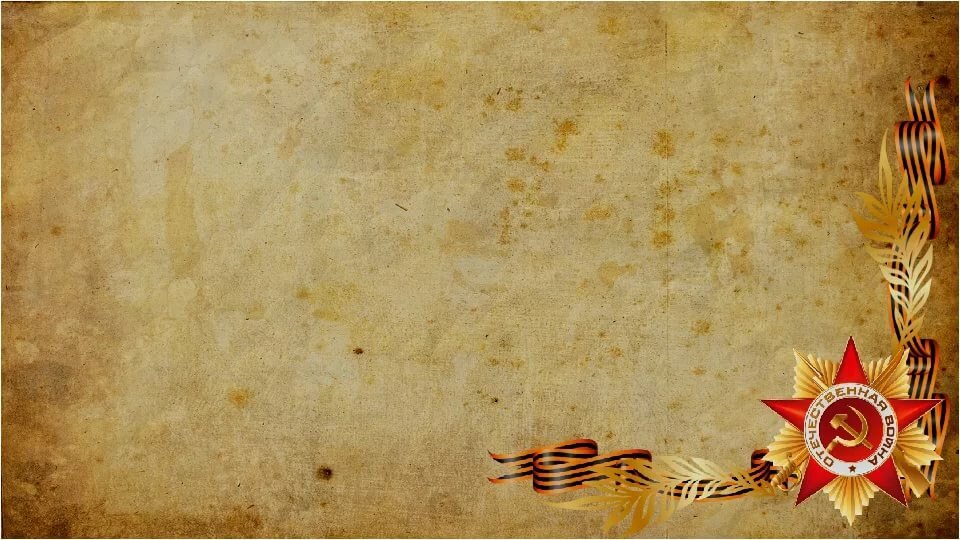 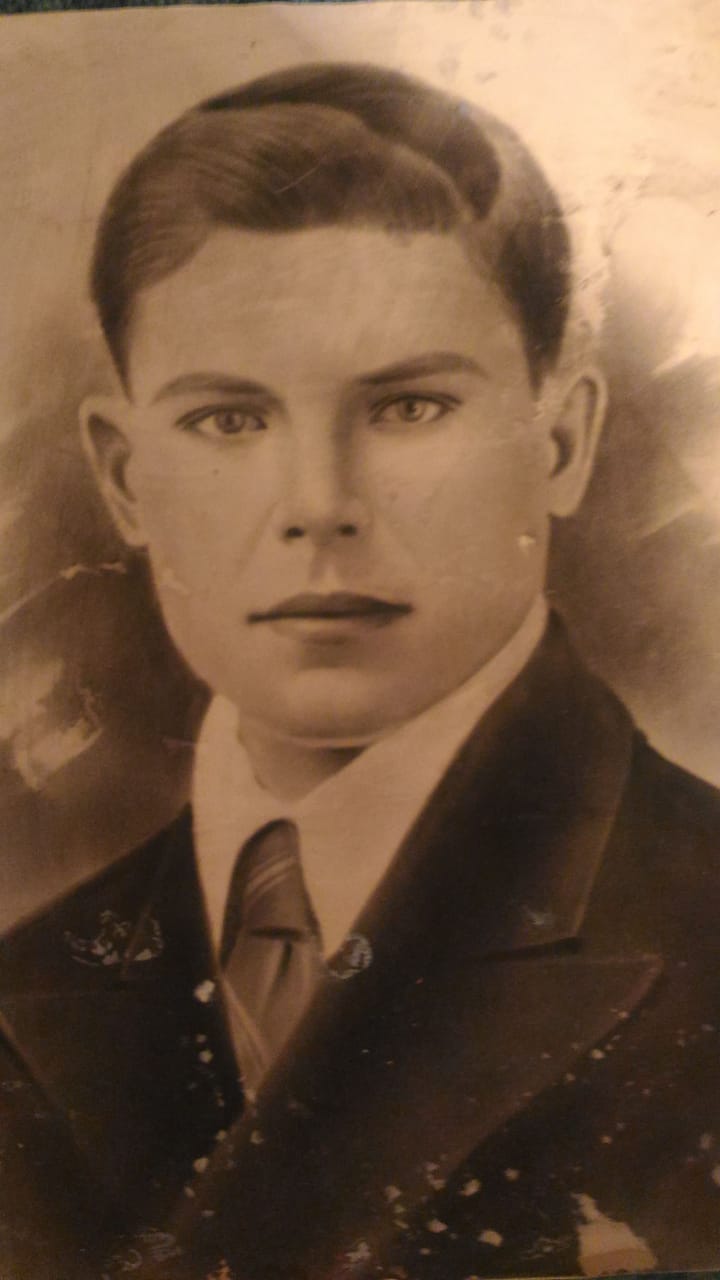 Медведев Иван Петрович (1920-1947)
 Рядовой, во время ВОВ был шофером, возил снаряды. Во время одной из поездок попал под обстрел, был тяжело ранен.
 С войны вернулся живым, проживал в х.Богураев. Но умер  в начале 1947 г. из-за тяжелого ранения несовместимого с жизнью.
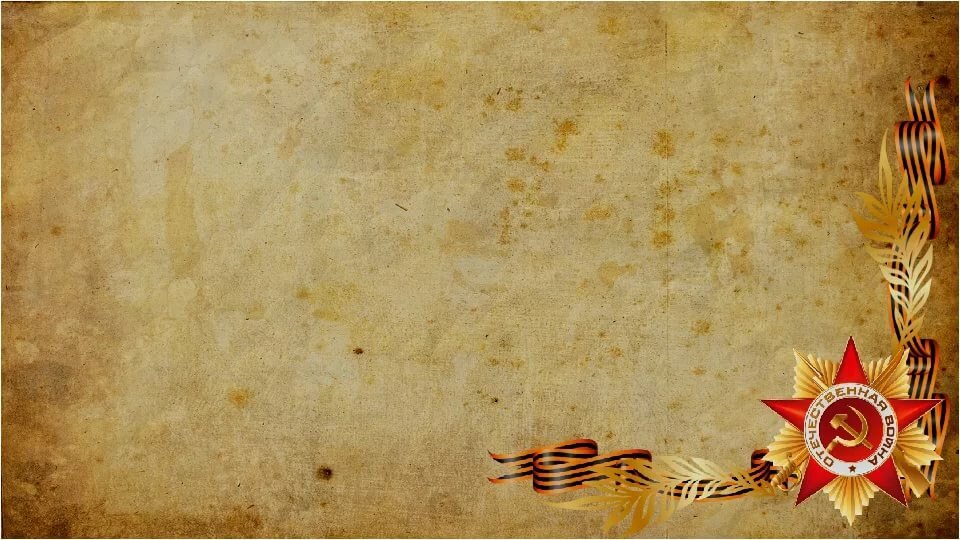 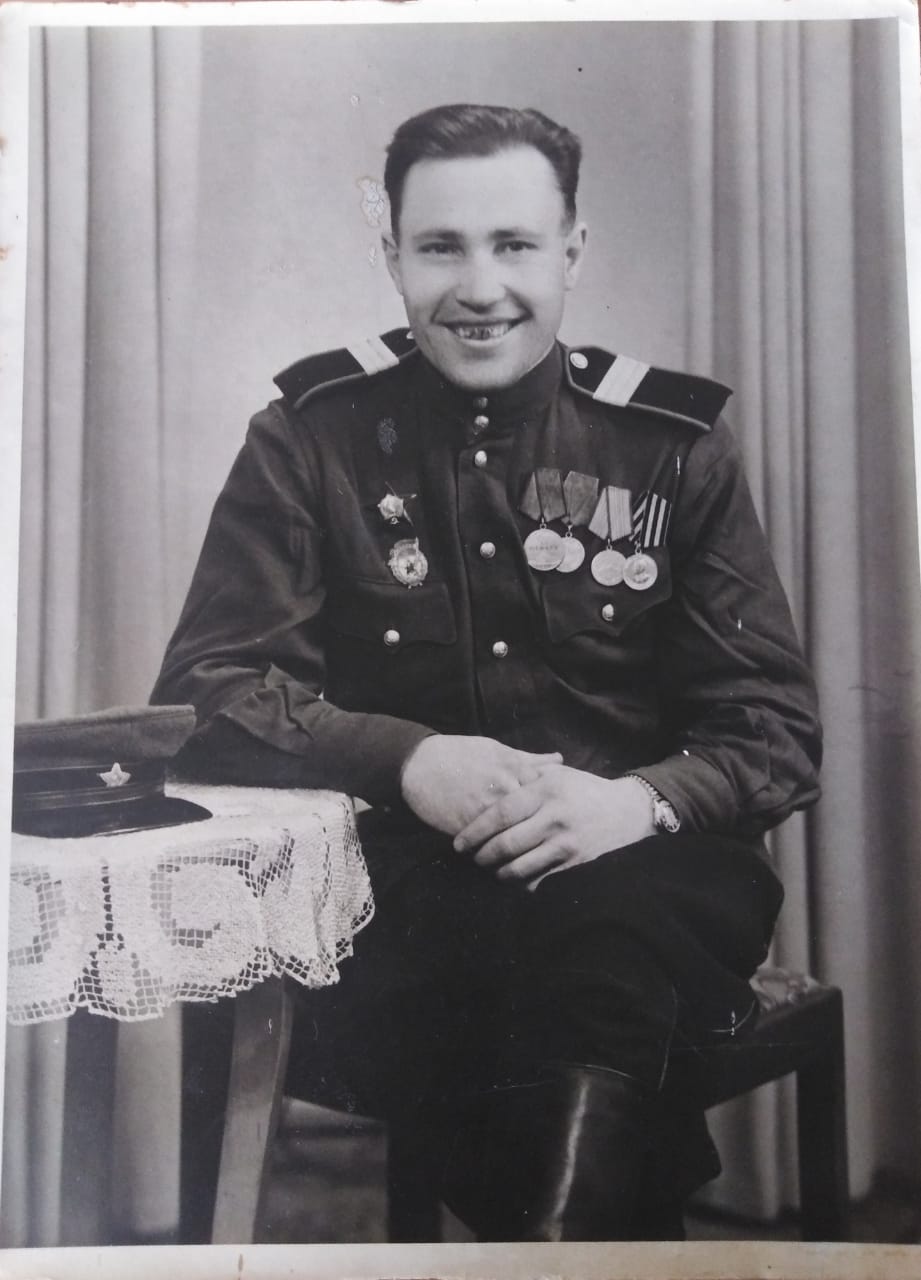 Мой прапрадед по отцовской линии-Архипов Иван Семёнович родился в 1915 году. 
 В 1937 году поступил на службу, призывался Белокалитвинским РВК Ростовской области, Белокалитвинского р-на.
 Боевой путь в составе 339 стрелковой девизии, 33А, 1 Белорусский фронт.
 Награжден:
 22.10.1943 – медаль «За боевые заслуги»,
 25.05.1944 – медаль «За отвагу»,
 09.02.1945 – Орден «Красной Звезды»
 С войны вернулся живым, проживал в х.Богатов, имел 6 детей (3 сына и 3 дочери). 
Умер в 1985 г
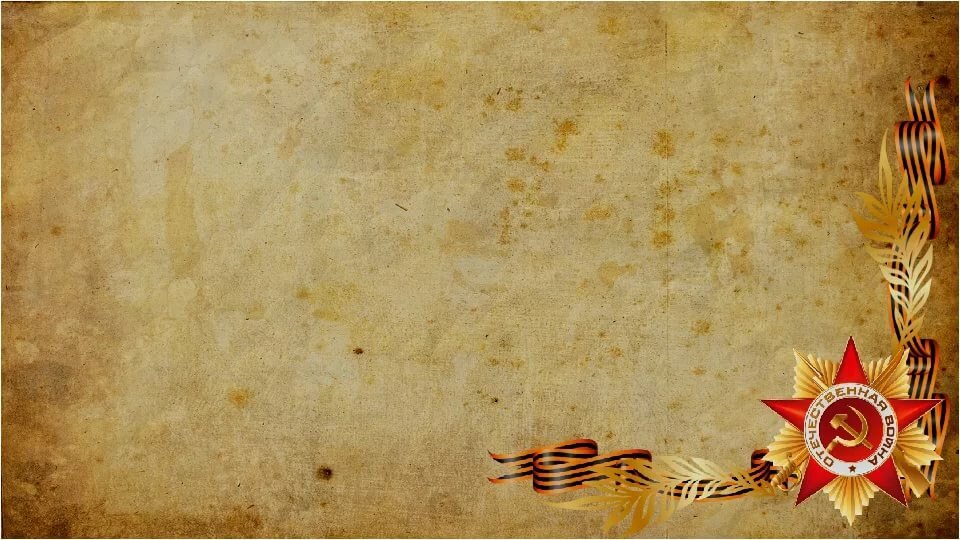 Много русских солдат погибло во время Великой Отечественной Войны под вражескими пулями.После боев оставались разрушенные города от домов, часто ничего не оставалось.
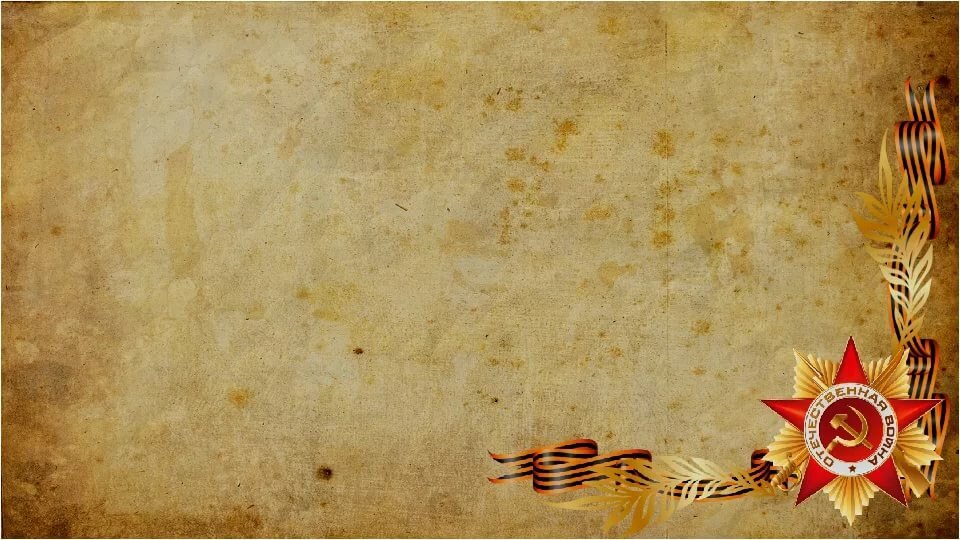 Долгих 4 года длилась война…
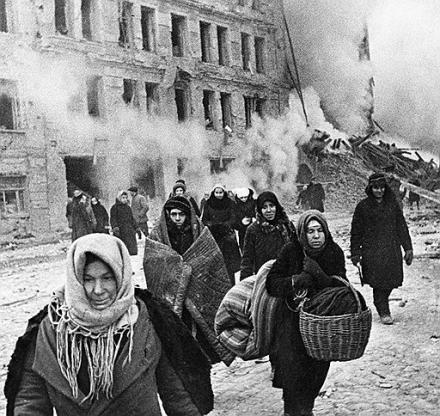 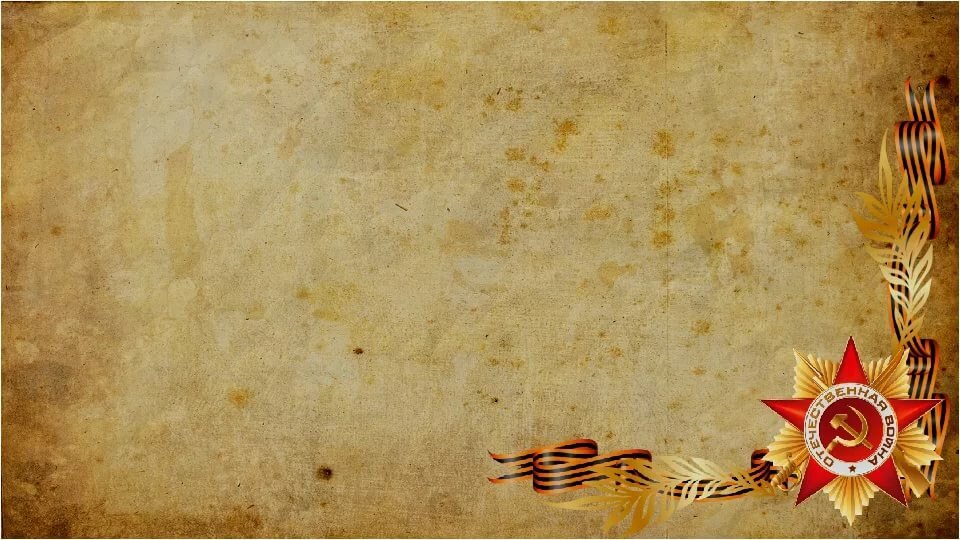 Благодаря тому, что на борьбу с врагами встали взрослые и дети , наш народ победил в этой войне. 9 мая 1945 года наше знамя было поднято над самым главным зданием фашистов в Германии – Рейхстагом.
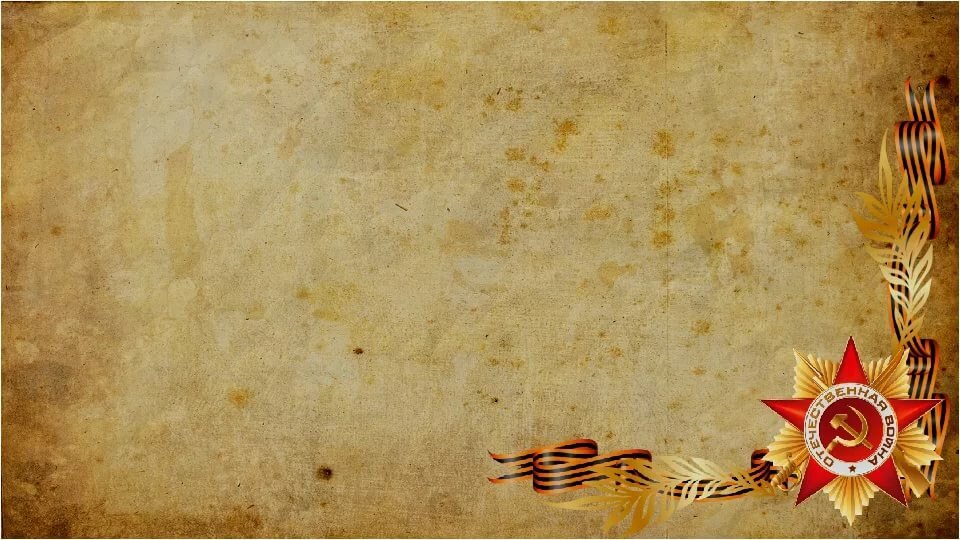 В канун празднования Дня Победы и дни проведения акции, каждый участник надевает себе на одежду или антенну автомобиля Георгиевскую ленточку в знак памяти о героическом прошлом, выражая уважение к ветеранам.
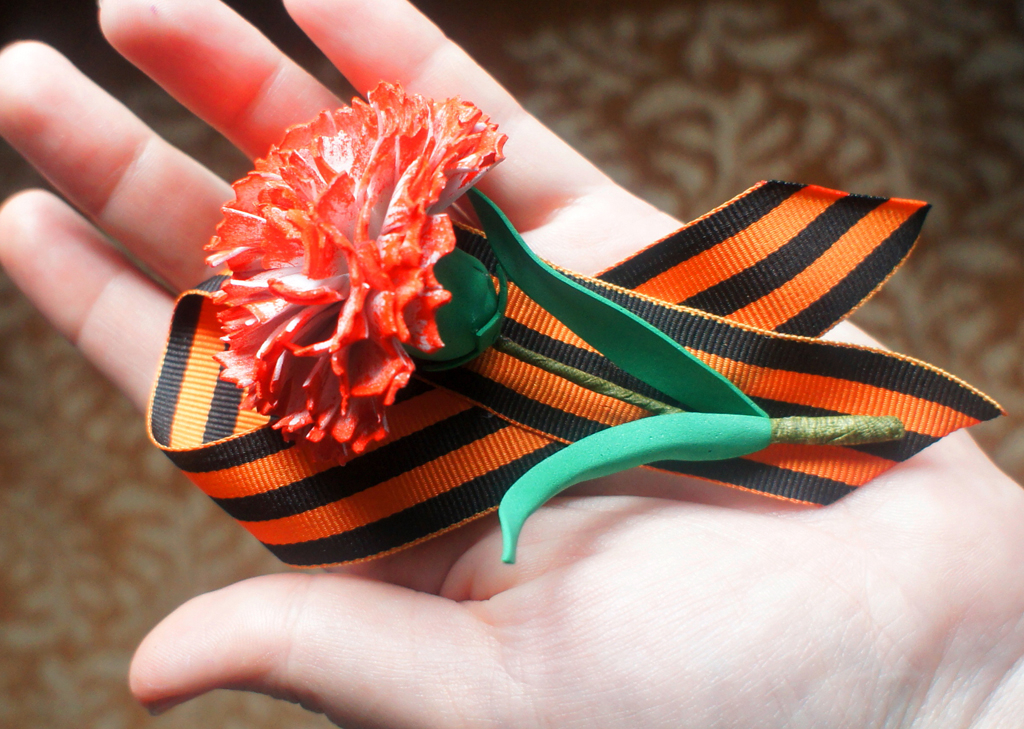 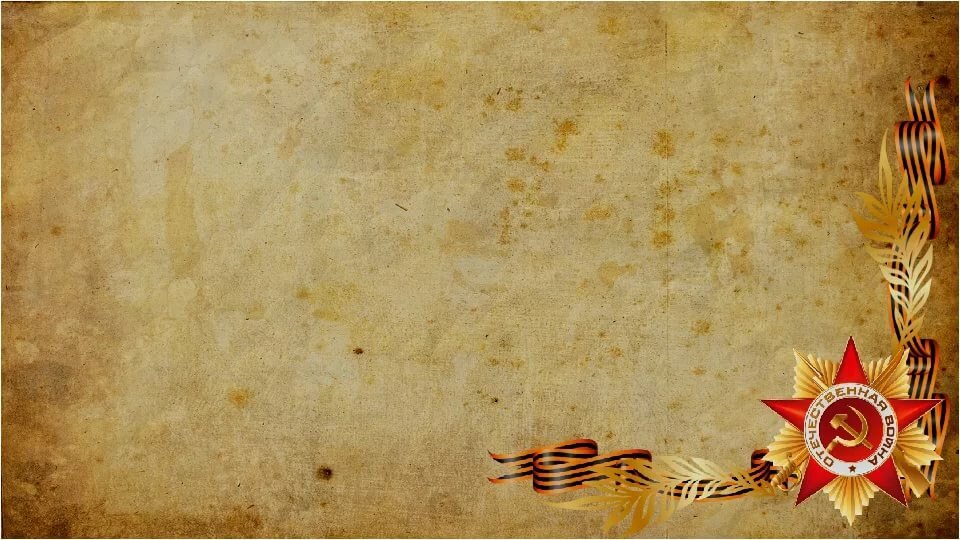 9 мая принято бывать на могилах погибших воинов, возлагать венки, живые цветы тем, кто не вернулся с войны. В этом году мы отмечаем 75-летие победы.
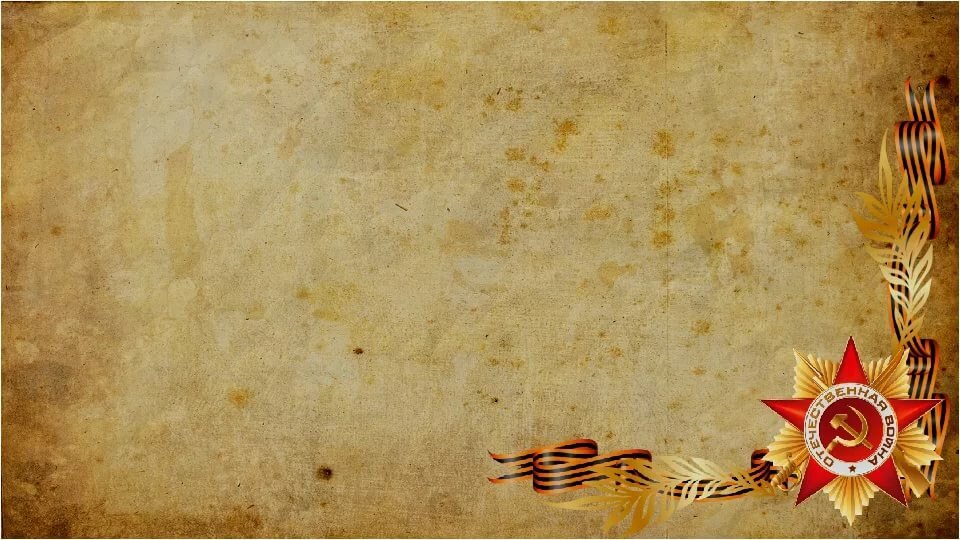 В этот день вспоминают тех, кто остался на полях сражений, тех, кто после войны налаживал мирную жизнь. А еще поздравляют тех воинов Великой Отечественной Войны, которые живут сегодня.
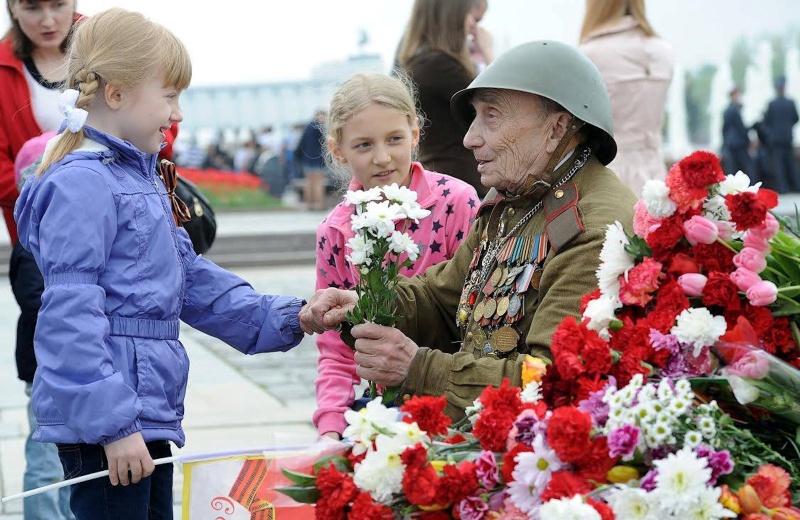 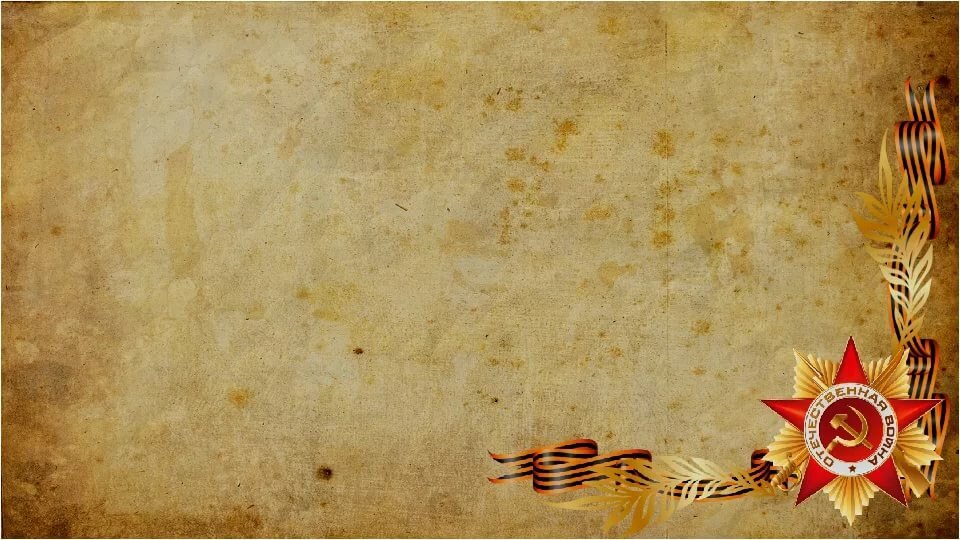 9 мая по всей стране ежегодно проходят военные парады.ПАРАД в1945 году.
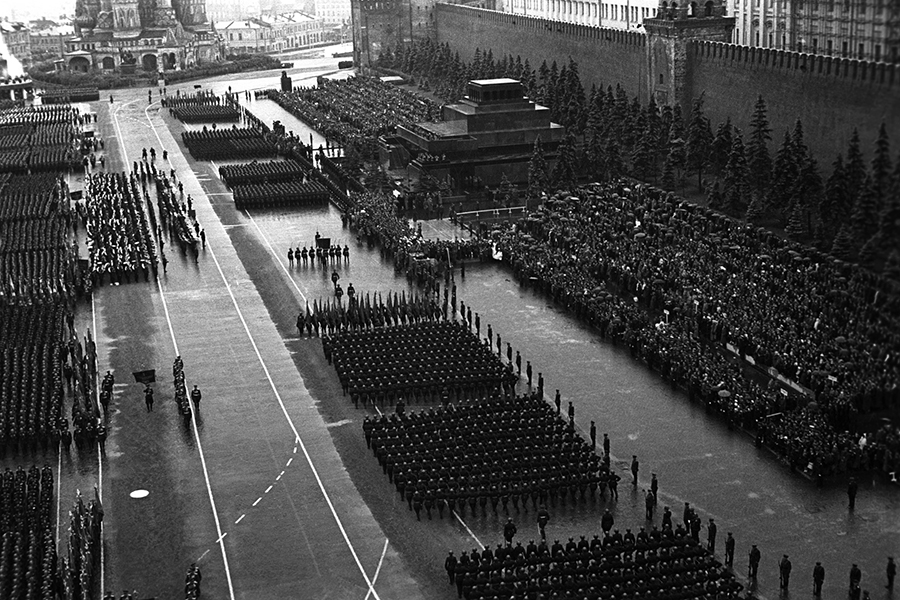 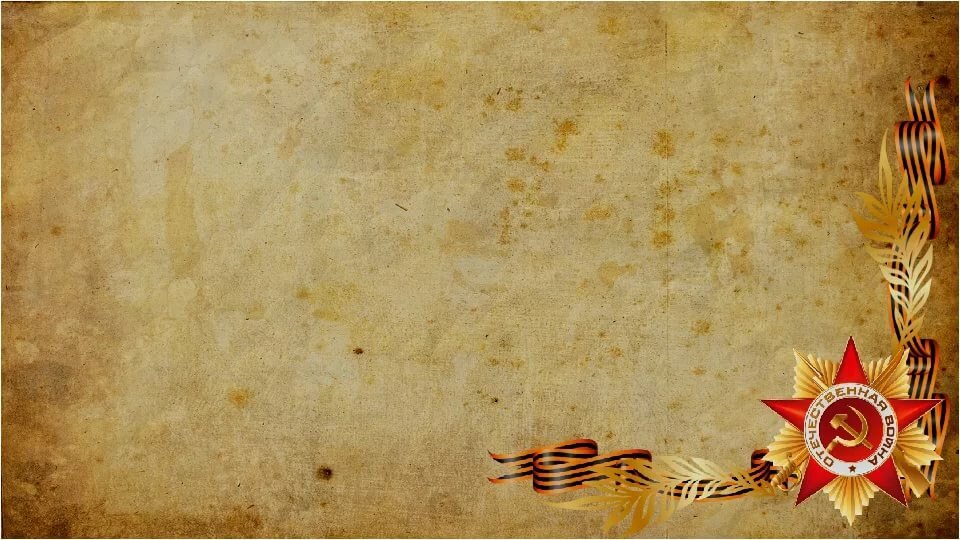 В Ростове на Дону проходит ежегодно парад победы. Открывает это торжественное событие коробка барабанщиц Белокалитвинского кадетского корпуса.
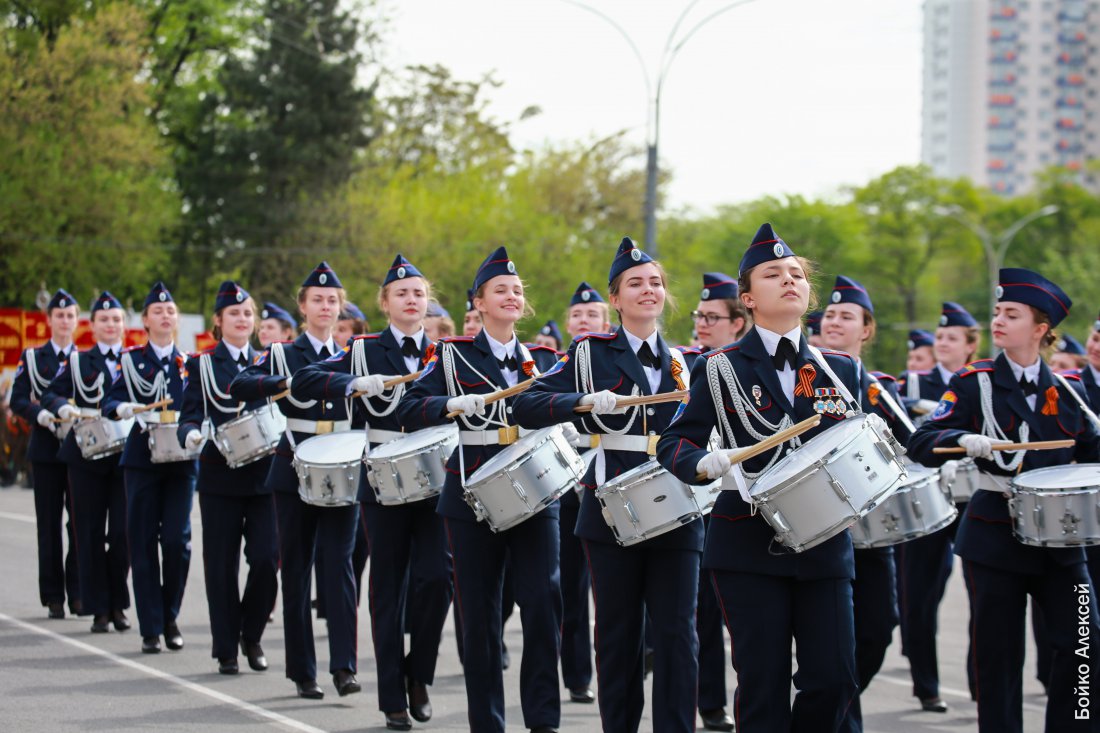 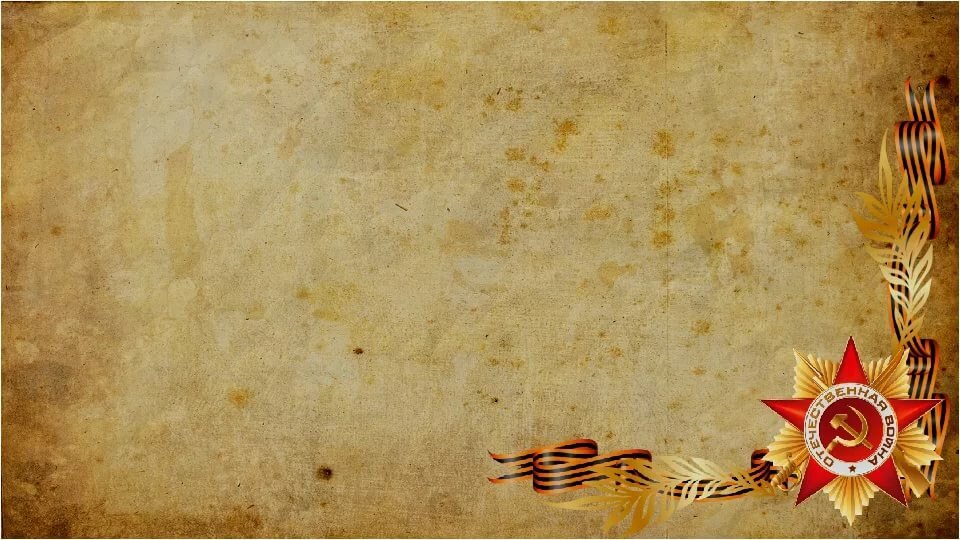 Празднование Дня Победы в 2020 году коснется всех ветеранов и их потомков. Этот праздник для тех, кто любит свою страну и гордится ее историей.
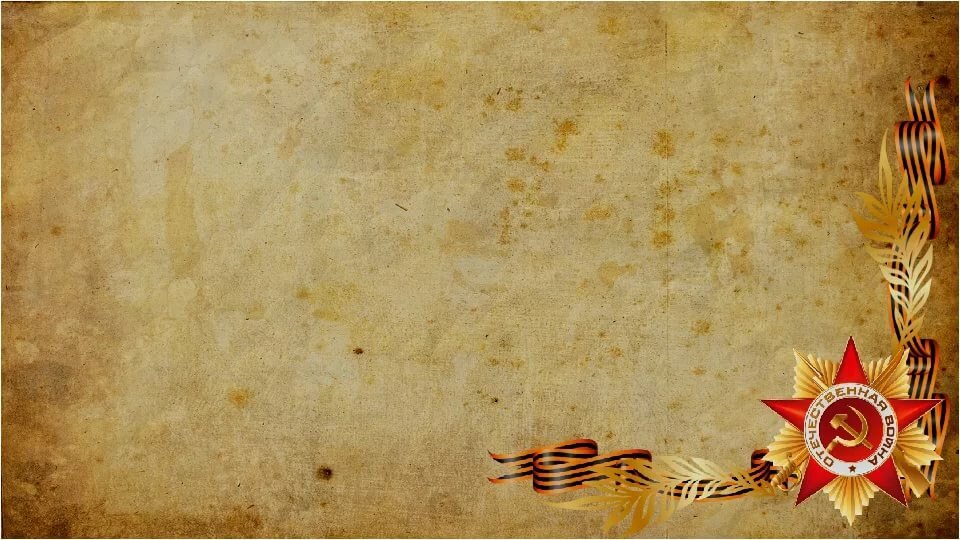 Как тяжело, когда идет война,Солдаты гибнут, умирают дети,Я не хочу, что бы была онаНи в телевизоре, ни на планете.Пусть войны на земле совсем замрутИ никогда не запылают снова.И в каждом доме будут счастье и уют,И люди не останутся без крова!Лежат в шкатулке прадеда медали,И на стенах фотографии висят,А мы, признаться, лишь в кино видали,Как бьет в броню осколочный снаряд.Но в каждом доме помнят день победы,И песни фронтовые вновь слышны.И по рассказам бабушки я понялаКак хорошо на свете без войны!!!
                                                Пляцковский.М.С
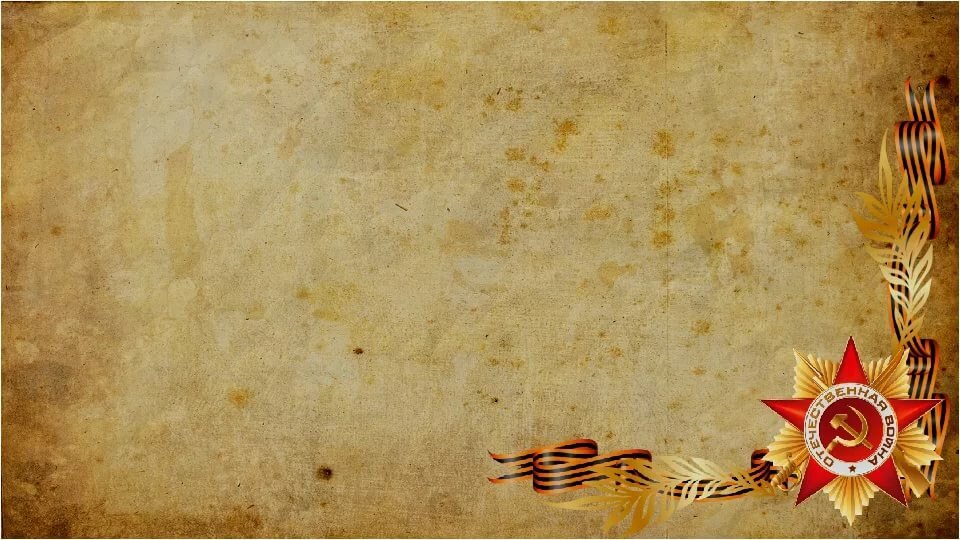 Спасибо за внимание